Особенности  развития  воображения у старших дошкольников
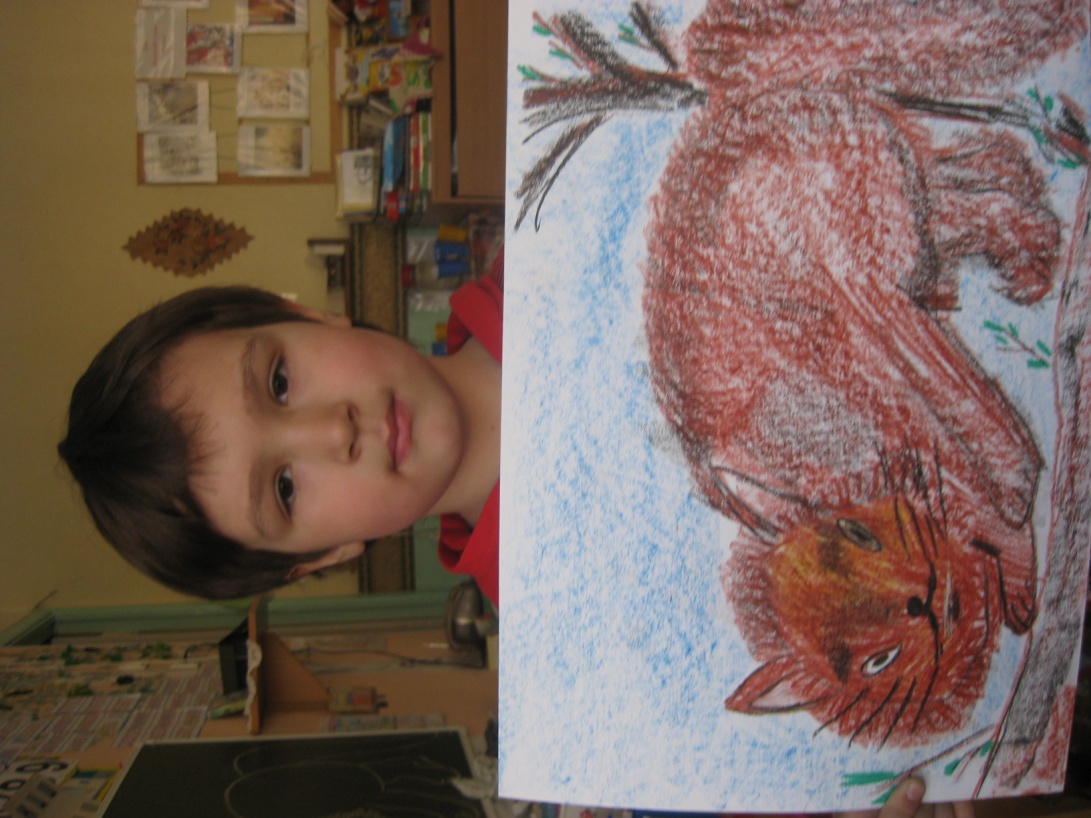 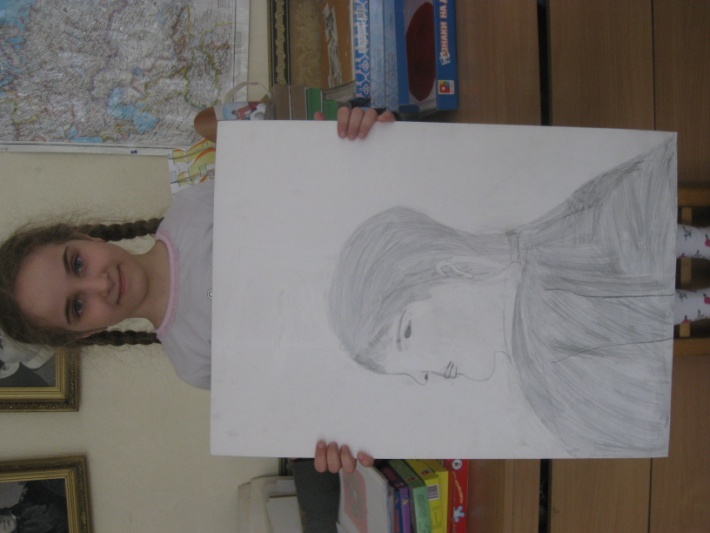 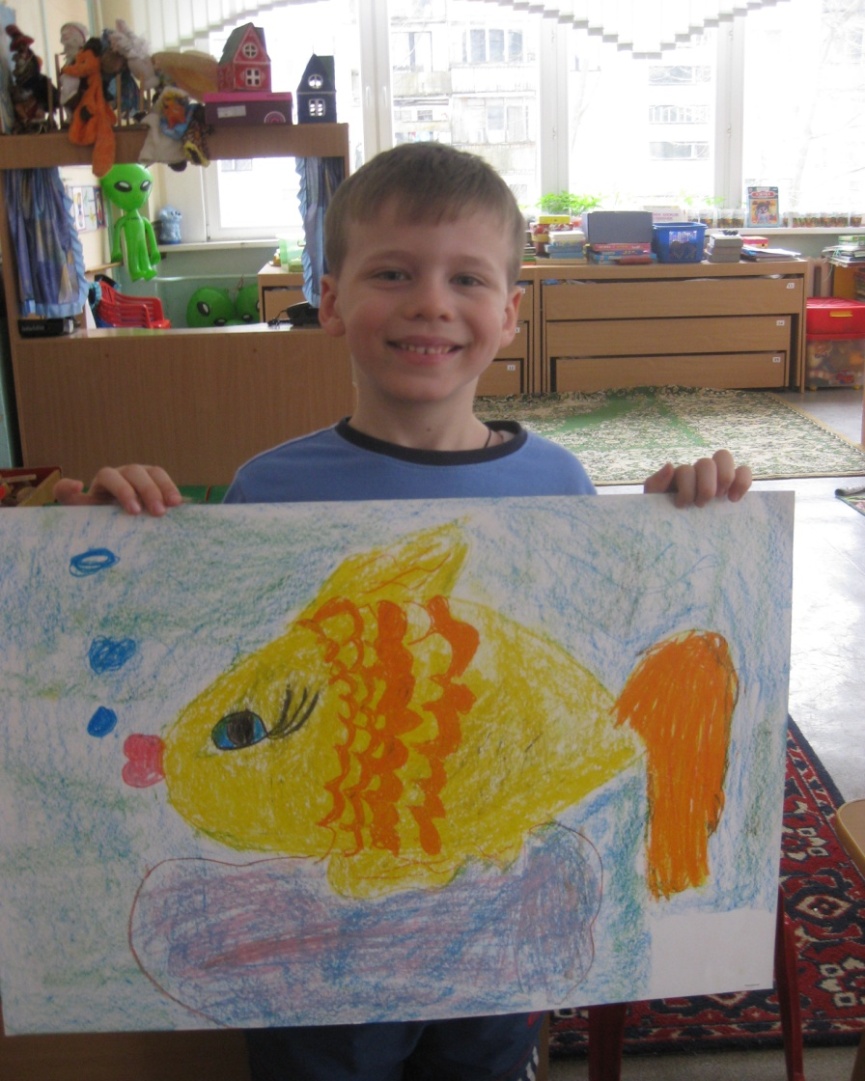 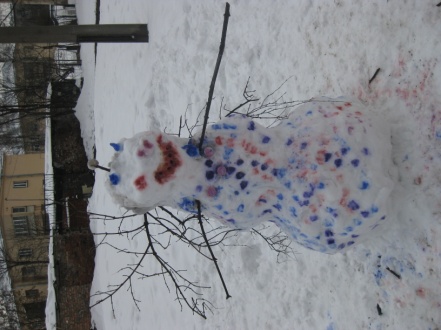 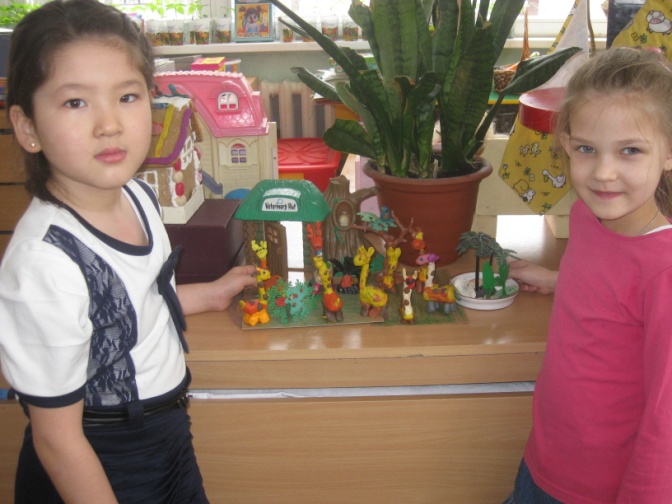 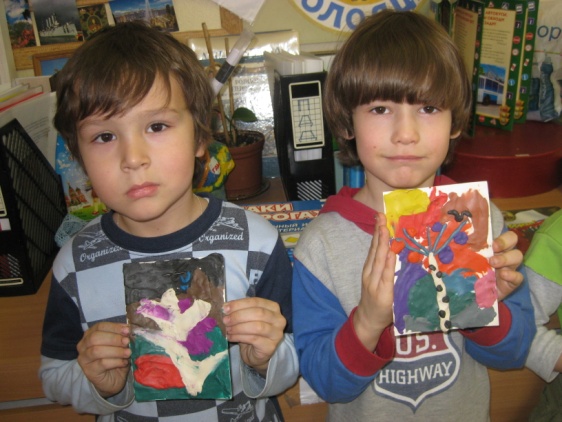 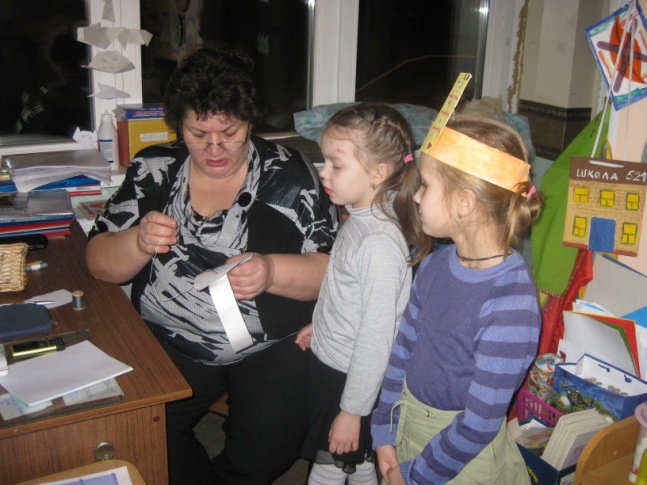 Проблема развития воображения детей дошкольного возраста привлекает к себе пристальное внимание психологов и педагогов.
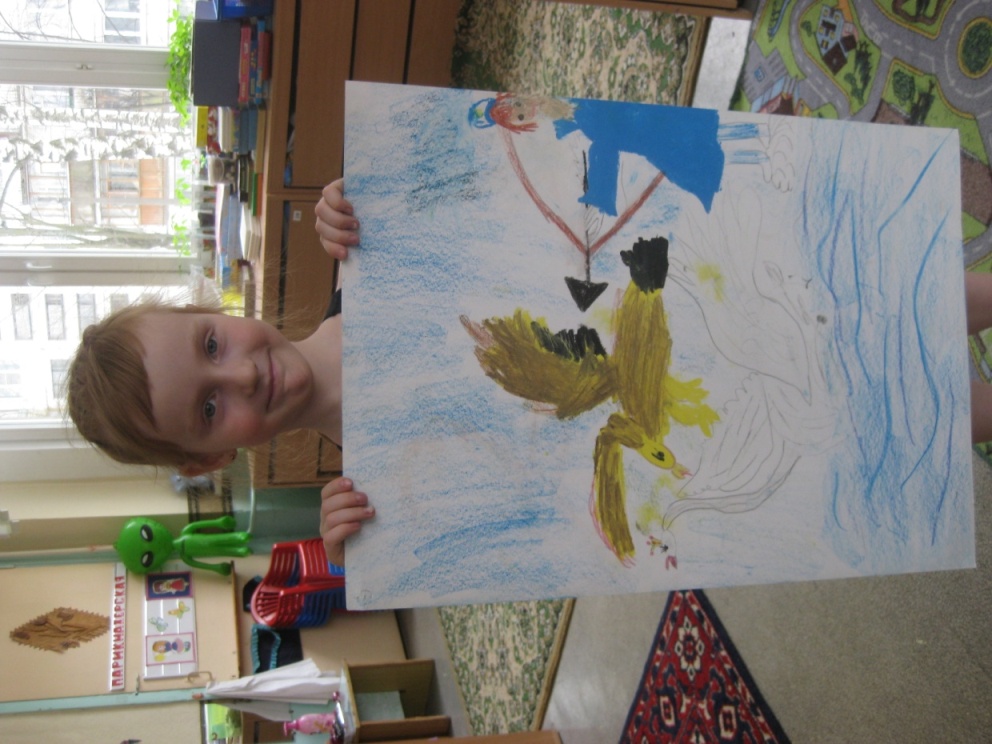 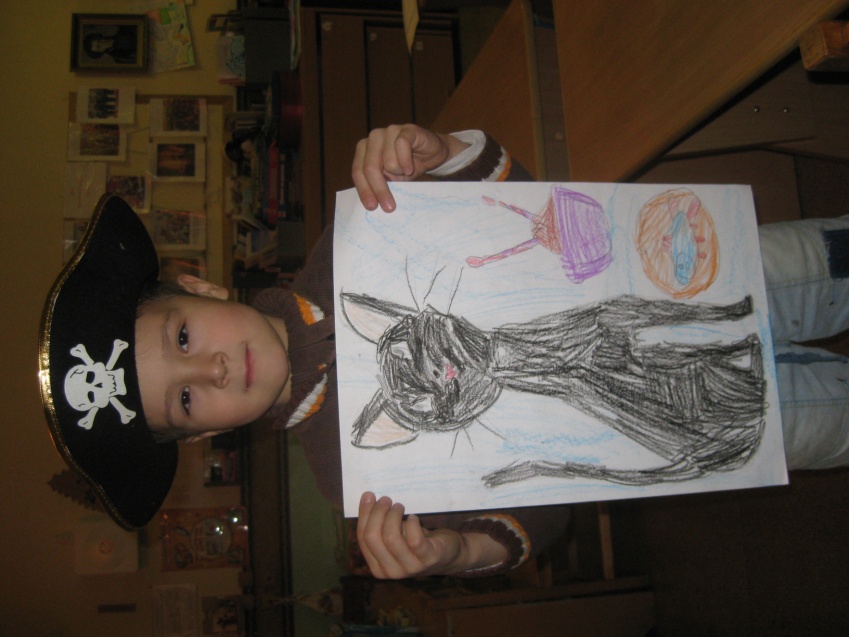 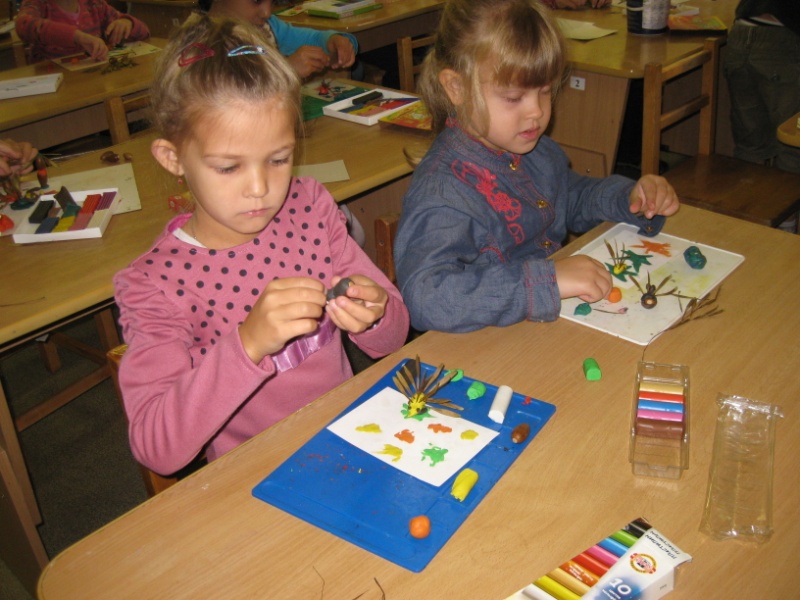 Воображение-это присущая только человеку возможность создания новых образов (представлений) путем переработки предшествующего опыта.
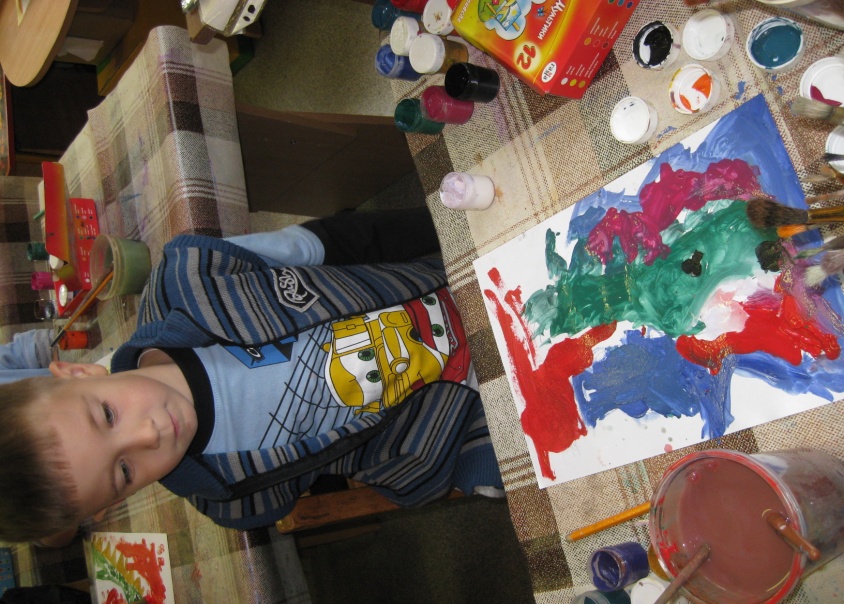 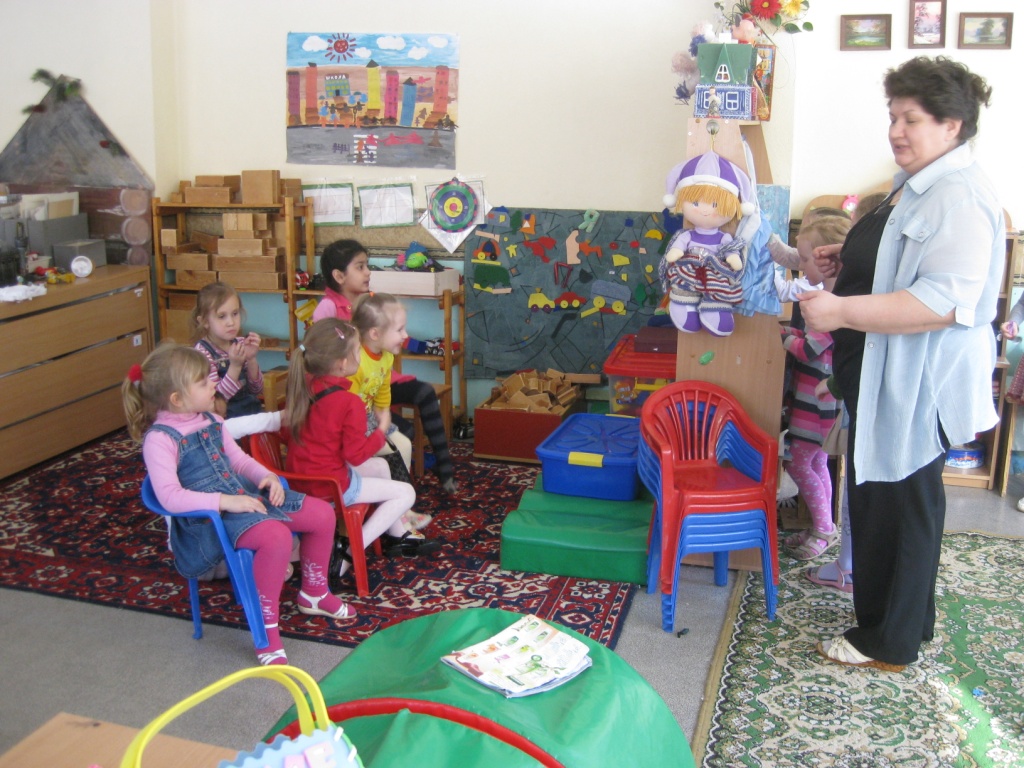 Схема воображения ,его  виды и способы
Одним из самых дискуссивных вопросов проблемы воображения остается вопрос о природе того отражательного опыта,который может использовать ребенок в своих фантастических перекомбинациях.
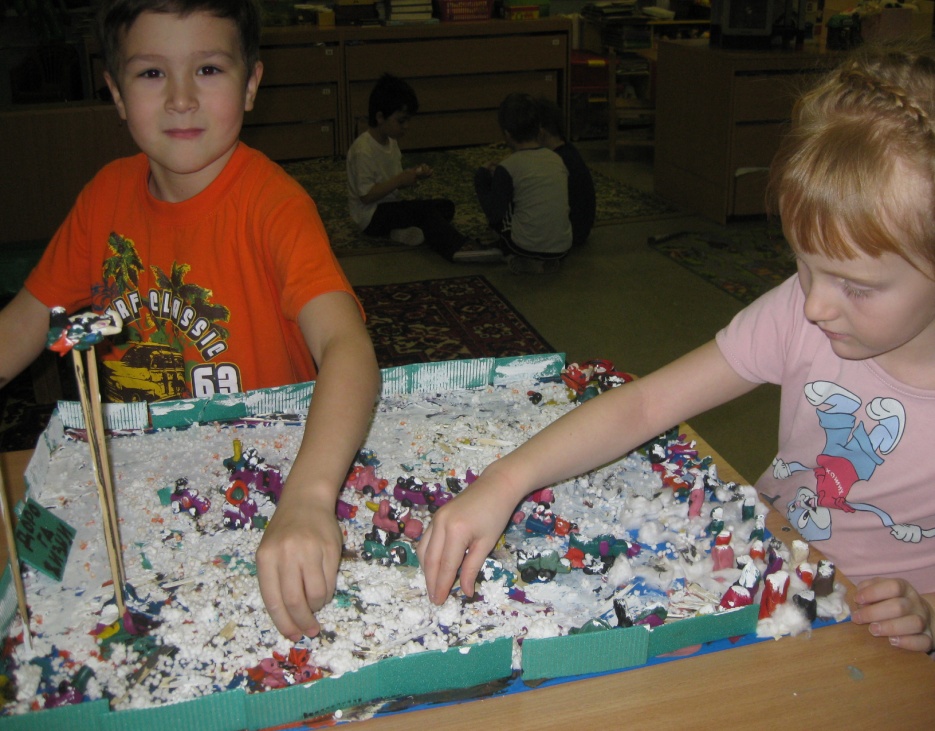 Отмечается огромная роль воображения в самых разнообразных видах преобразовательной деятельности.